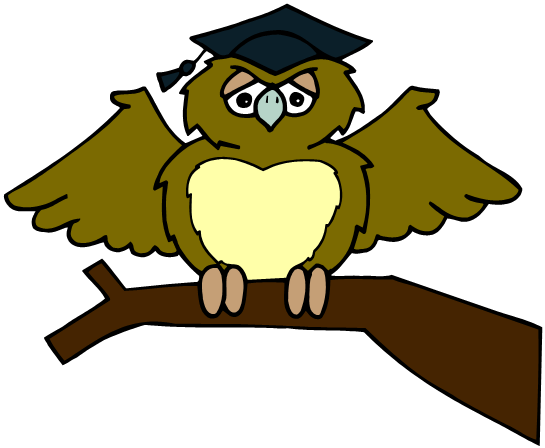 ZÁKLADNÍ ŠKOLA OLOMOUCpříspěvková organizaceMOZARTOVA 48, 779 00 OLOMOUCtel.: 585 427 142, 775 116 442; fax: 585 422 713 email: kundrum@centrum.cz; www.zs-mozartova.cz
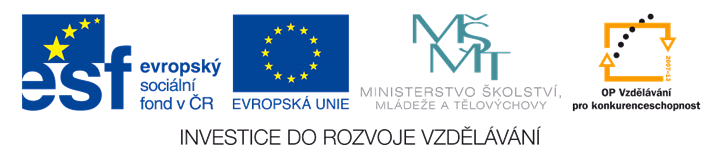 Projekt: ŠKOLA RADOSTI, ŠKOLA KVALITY 
Registrační číslo projektu: CZ.1.07/1.4.00/21.3688
EU PENÍZE ŠKOLÁM

Operační program Vzdělávání pro konkurenceschopnost
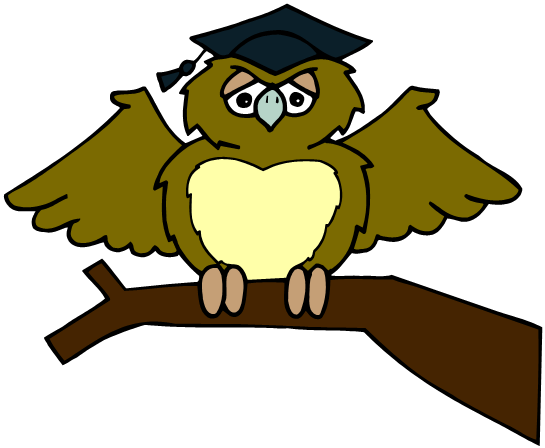 ZÁKLADNÍ ŠKOLA OLOMOUCpříspěvková organizaceMOZARTOVA 48, 779 00 OLOMOUCtel.: 585 427 142, 775 116 442; fax: 585 422 713 email: kundrum@centrum.cz; www.zs-mozartova.cz
Poloha přímky a kružnice
Př: Narýsuj kružnici k(S, r) a přímku p.  
Jaké možnosti polohy přímky vzhledem ke kružnici mohou nastat?
B
t
k
A
s
T
S
p
Poloha kružnice a přímky
vnější přímka
tečna
sečna
t
B
A
s
T
S
p
Vnější přímka kružnice
Přímka p nemá s kružnicí k žádný společný bod.
Vzdálenost středu S kružnice k od přímky p je větší než poloměr kružnice.
r
>
m
p
k
Vzdálenost středu S kružnice k od přímky p měříme na kolmici vedené bodem S k přímce p . Bod P je pata kolmice.
r
S
m
P
Tečna kružnice
Přímka t má s kružnicí k jeden společný bod.
Vzdálenost středu S kružnice k od přímky t je rovna poloměru kružnice.
t
k
r
=
m
m
T
r
S
Tečna kružnice je kolmá k přímce, která prochází bodem dotyku a středem kružnice S.
Bod T – bod dotyku.
Sečna kružnice
Přímka s má s kružnicí k dva společné body.
m < r
Vzdálenost středu kružnice S od přímky s je menší než poloměr kružnice.
B
k
m
A
přímka  AB – sečna
s
r
S
úsečka AB – tětiva
A, B – průsečíky sečny s kružnicí
Př: Vypiš z obrázku všechny 
sečny
tečny
vnější přímky 
kružnice k.
f
d
k
S
e
h
Řešení:
sečny  a; b; f
tečny e; g
vnější přímky c; d; h
g
b
a
c
Př: Zapiš podle obrázku, jestli je vzdálenost 
přímky a
přímky b
přímky c
od bodu S menší, větší nebo rovna poloměru kružnice k.
a
Řešení:
a) sečna a (m<r)
c
k
q
S
m
b) tečna b(n=r)
r
c) vnější přímka c (q>r)
b
n
Seznam použité literatury a pramenů:

ODVÁRKO, O.; KADLEČEK, J. MATEMATIKA pro 8. ročník základní školy 3: Prometheus, 2008, ISBN 978-80-7196-148-2. s. 7-10.


Použité zdroje: